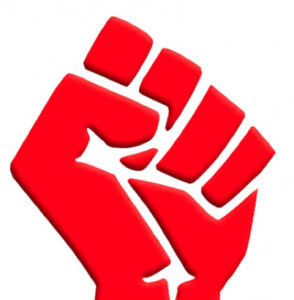 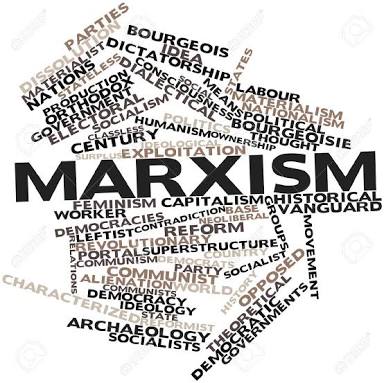 MARXISM
PRESENTED BY: BUSHRA ZAFAR
DEPARTMENT OF COMMUNICATION STUDIES
Presentation Outline
Introduction.
Classical Marxism.
Base and Super Structure.
Difference Between Capitalism and Communism.
Ideas of false consciousness.
Introduction
Founders of Marxism:
Karl Marx and Friedrich Engels.
(1818-1883)       (1820-1895)
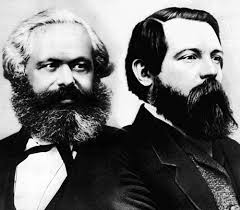 Definition ___ Marxism
“The political and economic philosophy of Karl Marx and Friedrich Engels in which the concept of class struggle plays a central role in understanding society’s allegedly inevitable development from bourgeois oppression under capitalism to a socialist and ultimately classless society.”
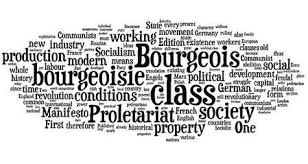 Classical Marxism
Classical Marxism refers to the economic, philosophical, and sociological theories expounded by Karl Marx and Friedrich Engels.
Marxism is an economic and socio-political world view that contains within it a political ideology for how to change and improve society by implementing socialism.
It was originally developed in the early to mid nineteenth century by two Germans living in Britain, Karl Marx and Friedrich Engels. Marxism is based upon a materialist interpretation of history -- social groups are driven by creating and maintaining wealth.
Conflicting theory – as it states societies in conflict with each other.
Marx formulated theory during Industrialization.
Transformation from Feudal system to Urbanization.
Migration towards towns and cities.
Establishment of Industries , Factories and Textile Mills.
People found employment in factories.
Hard and dangerous work taken from workers  but low wages were provided.
Thus, it resulted in higher profits for the factory owners.
Two distinct groups of people:
The factory owners (Bourgeoisie)
The working class (Proletariat)
Marx suggested that there are some points the working class would realize that they have the power to change things through education and development.
In spite of capitalism, all the businesses and factories would be communally owned. Marx called this system “Communism”.
Main ideas of Marxism
Marx's main ideas included:
Alienation: Marx refers to the alienation of people from aspects of their "human nature“. He believed that alienation is a systematic result of capitalism. Under capitalism, the fruits of production belong to the employers, who expropriate the surplus created by others and in doing so generate alienated labour.
Base and Superstructure:: Marx and Engels use the “base-structure” concept to explain the idea that the totality of relations among people with regard to “the social production of their existence” forms the economic basis, on which arises a superstructure of political and legal institutions. To the base corresponds the social consciousness which includes religious, philosophical, and other main ideas. The base conditions both, the superstructure and the social consciousness. A conflict between the development of material productive forces and the relations of production causes social revolutions, and the resulting change in the economic basis will sooner or later lead to the transformation of the superstructure.
Class Consciousness: Class consciousness refers to the awareness, both of itself and of the social world around it, that a social class possesses, and its capacity to act in its own rational interests based on this awareness.
Exploitation: Marx refers to the exploitation of an entire segment or class of society by another. He sees it as being an inherent feature and key element of capitalism and free markets. The profit gained by the capitalist is the difference between the value of the product made by the worker and the actual wage that the worker receives; in other words, capitalism functions on the basis of paying workers less than the full value of their labor, in order to enable the capitalist class to turn a profit.
Means of Production: The means of production are a combination of the means of labor and the subject of labor used by workers to make products. The means of labour include machines, tools, equipment, infrastructure, and "all those things with the aid of which man acts upon the subject of labor, and transforms it ". The subject of labor includes raw materials and materials directly taken from nature. Means of production by themselves produce nothing -- labor power is needed for production to take place.
Marx also describes the Communists as separate from the oppressed proletariat. The Communists were to be a unifying party among the proletariat; they were educated revolutionaries who could bring the proletariat to revolution and help them establish the democratic dictatorship of the proletariat. The Communists, according to Marx, would support any true revolution of the proletariat against the bourgeoisie.
Difference between Capitalism and Communism
Capitalism and Communism are different in their political ideologies. Capitalism and Communism can never go together.
Origin
Capitalist ideology derived by Adam Smith in his writing “The Wealth of the Nation”. His ideas applies to the market place in an industrial society.
Communism ideology came from the ideas of Karl Marx in his book “The communist Manifesto”. It refers to market competition and Entepreneuial Abilities.
Means of Production
In Communism, the community or society solely owns the resources or the means of production.
While in Capitalism the resources or means of production lies with private ownership.
Profit:
The profit of any enterprise is equally shared by all the people in Communism, in other case the private party controls the resources
For Communists, the society is above individuals. But for Capitalists, individual freedom is above the state or society. 
Capitalism is a self regulated economic system while Communism is a government run economy.
In Capitalism, the individual has full control over production and decides on the price structure. Contrary to this, it is the society or the government that determines the price structure in Communism.
Communism stands for equal sharing of work, according to the benefits and ability, But in Capitalism, an individual is responsible for his works.
Capitalism stands for private property while, Communism stands for abolishing private property.
Communism give rise to a classless society which does’nt see any difference between rich and the poor, while capitalism divides the society into rich and poor.
False Consciousness
A Marxist theory that people are unable to see things, especially exploitation, oppression, and social relations, as they actually are.
It is a belief or view that prevents a person from being able to understand the true nature of a situation.
The concept “false Consciousness” is derived from the Marxist theory of social class. The concept refers to the  systematic misrepresentation of dominant social relations in the consciousness of subordinate classes.
Members of a subordinate class (e .g, workers peasants) suffer from false consciousness in that their mental representations of social relations around them systematically conceal the realities of subordination and exploitation.
A person’s social class is determined by his or her position within the system of property relations in a given economic society. characteristics such as thoughts.
People also have subjective characteristics, such as thoughts, mental frameworks and identity. These mental construct give a person a cognitive framework through which to understand his or her role in the world and the forces that govern his or her life.
If these consciousness-shaping mechanisms did not exists, then the underclass, which is always a majority of the population, would quickly overthrow the system of their domination.
So the institutions that shape the individual’s thoughts , ideas, and frameworks develop in such a way as to generate false consciousness and ideology.